Informal document GRRF-82-32
82nd GRRF, 20-23 September 2016
Agenda item 6
Proposal 
to introduce Grouping Criteria
for the approval 
of replacement brake lining assemblies
for L-category vehicles 
in UN Regulation No. 90 


submitted by ITALY



82° GRRF
22 September2016
1
Preamble
At the last 81° GRRF session (doc ECE/TRANS/WP.29/GRRF/2016/18) ITALY presented a proposal aimed at including in UN-R 90 a criteria of Grouping for the approval of replacement brake lining assemblies only for L-category vehicles.

During the discussion some experts expressed reservations suggesting a more strategic and coordinated approach to develop the Regulation. 

81° GRRF agreed that this proposal may be reviewed by a SIG (Special Interested Group) dealing with such proposal, under the leadership of Italy.

As a result, ITALY sent a proposal on 23 February 2016 to all potential interested parties, inviting them to attend a meeting scheduled in Milano one month later (22 March 2016) or sending written contributions by 11th March 2016. 

No contribution of interest to attend were received.
2
Preamble
Notwidthstanding the negative feedback, ITALY sent a new request of written comments or request of amendments by the 20 April 2016, in order to consider these feedbacks and present a revised proposal by 22 June 2016 to GRRF Secretariat, to be submitted for approval at the next GRRF session.

No feedbacks were again received to this second attempt.

As result, ITALY present ECE/TRANS/WP.29/GRRF/2016/18 also to 82° GRRF
3
Rationale
The proposal presented at 81° GRRF session (doc ECE/TRANS/WP.29/GRRF/2016/18) was aimed at including in UN-R 90 a criteria of Grouping for the approval of replacement brake lining assemblies only for L-category vehicles:
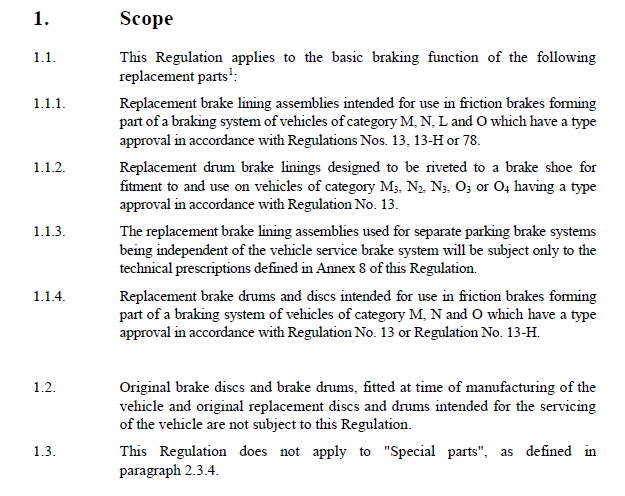 4
Rationale
Basically: it is a matter of making UN R 90 really applicable (from an economic sustainability viewpoint) for the type approval of replacement brake lining assemblies !!!


For vehicles belonging to L-categories, there is a great number of different types of replacement brake lining assemblies in the market.

For each type, the quantity of parts marketed is very low. 

As an average, a medium size manufacturer:
producing around 600 types of brake lining assemblies 
referring to 12.000 different applications with 4 different materials, 
needs to proceed with 2.400 requests of type approval (as a minimum)
with an overall sales of around 3 Million of sets, it means an average of 1.250 sets/for each homologation.

The Grouping is therefore needed to steadily reduce the burden for approval sustained by the manufacturer. 

The average manufacturer would carry out only 12 type approval tests, making the application of Reg. 90 really sustainable and feasible (250.000 sets/each homologation)
5
ECE/TRANS/WP.29/GRRF/2016/18
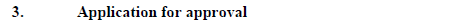 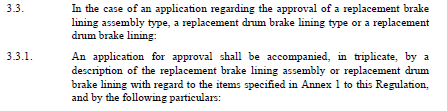 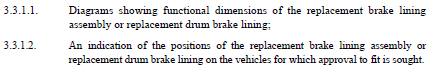 “3.3.1.3. 	In the case of brake lining assemblies for vehicles of category L, the list of brake    lining assemblies belonging to the same group defined according to Annex 7a. This list shall indicate for each brake lining assembly: name of brake lining assembly manufacturer, the brake lining assembly manufacturer’s code, the friction material area (cm2).
Add new paragraph 3.3.1.3
6
ECE/TRANS/WP.29/GRRF/2016/18
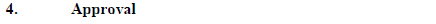 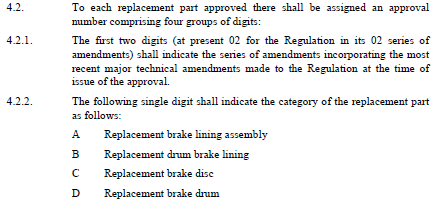 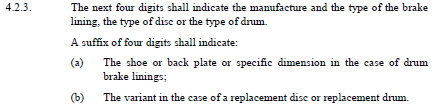 Add new 
paragraph 4.2.4
4.2.4. 	In the case of brake lining assemblies for vehicles of category L, brake lining assemblies belonging to the same group defined according to the criteria of Annex 7a, shall be assigned the same approval number of the one assigned to the representative brake lining assembly.
7
ECE/TRANS/WP.29/GRRF/2016/18
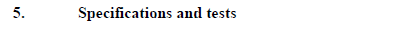 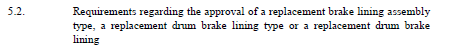 Amend
paragraph 5.2.1.5
5.2.1.5. Replacement brake lining assemblies for vehicles of category L

It is allowed the verification of a brake lining assembly deemed to be representative of a group of brake lining assemblies, grouped according to the criteria defined in Annex 7a.

The representative brake lining assembly is deemed to identify the most severe application.

Results obtained with that representative brake lining assembly are considered valid for all the brake lining assemblies belonging to the same group defined according to the grouping criteria as from Annex 7a.

At least one set of the chosen replacement brake lining assemblies, representing the type of lining to be approved, shall be installed and tested in at least one vehicle which is representative of the vehicle type for which approval is sought, according to the prescriptions of Annex 7 and shall satisfy the requirements stated in this annex. The representative vehicle(s) shall be selected from among the application range using a worst case analysis4.
8
ECE/TRANS/WP.29/GRRF/2016/18
Add a new ANNEX 7a:
Criteria to define groups of brake lining assembly for vehicles of category L

The Grouping is made according to the following approach:

a.  According to the individual friction material of the brake lining (i.e. Organic, Sintered)

b.  Depending on the area of the friction material area of the brake lining assembly operated by the piston/pistons of only one side of the brake caliper
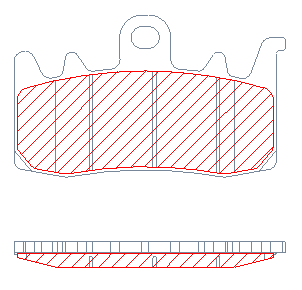 Slots and chamfers are not taken into account: their presence is provisional due to wear. 
The total area is used to simplify the calculation, inevitable with so many different applications and initial shapes.
9
ECE/TRANS/WP.29/GRRF/2016/18
Add a new ANNEX 7a:
The brake lining assembly to be approved is defined, according to the following criteria:

a.	Choice of friction material to be approved

b.	Verification of the applications where the chosen friction material is applied

c.	Definition of the area of the selected brake lining assemblies according to Table 1, and 	classification into groups A – B – C ;

d.	For each group, selection of the most severe application, according to the highest  value of the 	index Ep (kinetic energy by brake lining area), as follows:

Ep = ½*M*p*(V*c)2 / (S*qp)
10
ECE/TRANS/WP.29/GRRF/2016/18
Add a new ANNEX 7a:
Ep (kinetic energy index) is proposed as criteria to select the most severe application, because it is the most relevant data to evaluate the stress applied to the brake lining assembly.

Ep = ½*M*p*(V*c)2 / (S*qp)

Where:
Ep = kinetic energy index [kJ/cm2]
M = gross vehicle weight of the vehicle [kg]

p = allocation percentage of the vehicle weight:
- for front braking system:
• 75% in case of 1 brake disc
• 37.5% in case of 2 brake discs
- for rear braking system:
• 50%

V = vehicle maximum speed [m/s]
c = correction coefficient of speed:
- for front braking system = 0.8
- for rear braking system: variable according to the brake disc diameter:
• 0.5 for Ø ≤ 245 [mm]
• 0.6 per Ø > 245 < 280 [mm]
• 0.75 per Ø ≥ 280 [mm]

S = brake lining area as defined in Table 1 [cm2].
qp = number of pads in 1 caliper
«p» corresponds to the % of vehicle total mass which is braked by the lining.
Conventional values obtained
through real testing on  OEM brake discs
«c» is a max speed reduction factor, used as easier alternative to  the vehicle initial and final speed..
Conventional values obtained
through real testing on  OEM brake discs
11